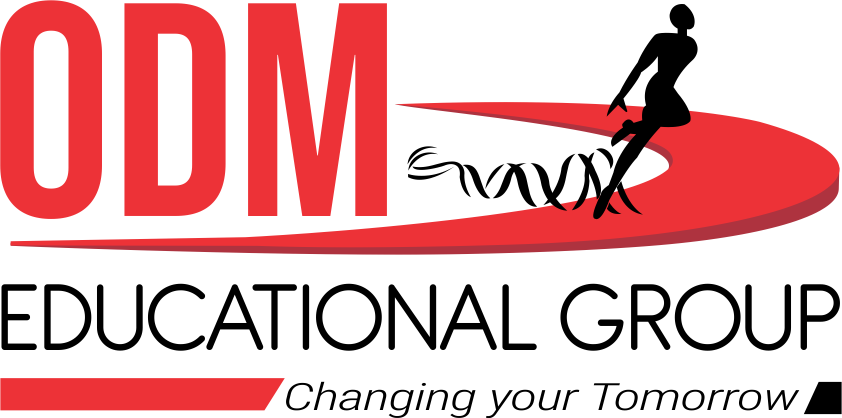 LCR series circuit, resonance,
CLASS-XII
SUBJECT : PHYSICS
CHAPTER NUMBER: 07
CHAPTER NAME : ALTERNATING CURRENT
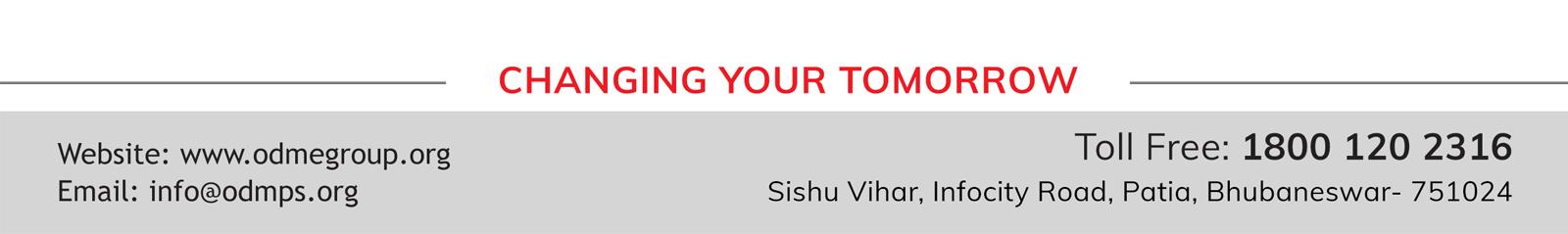 LEARNING OUTCOME
After this lesson, students will be able:
Explain from where electricity comes and how we use it.
Define electrical energy in terms of charge, voltage, current and resistance.
Identify the types of engineering careers that work primarily with electrical energy.
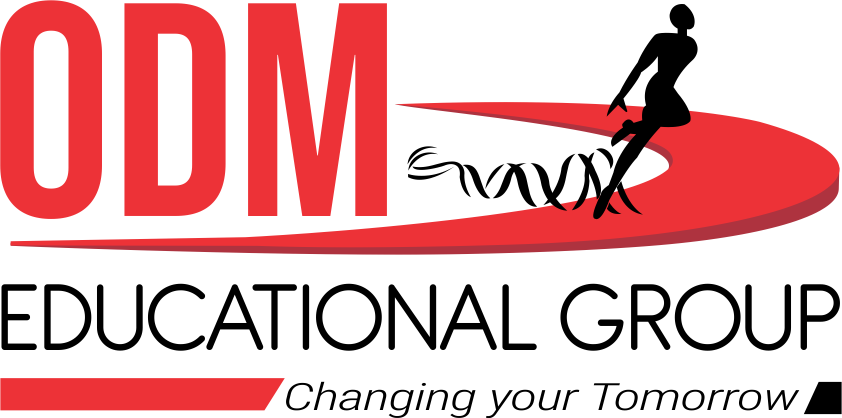 VR
L
VL
R
C
VC
VL
π/2
π/2
VR
I
π/2
VC
E
I =
√ [R2 + (XL – XC)2]
E
VL - VC
Φ
I
VR
XL – XC
ω L – 1/ωC
E  = √ [VR2 + (VL – VC)2]
tan Φ =
tan Φ =
R
R
AC Circuit with L, C, R in Series Combination:
The applied emf appears as Voltage drops VR, VL and VC  across R, L and C respectively.
E  = E0 sin ωt
In R, current and voltage are in phase.
In L, current lags behind voltage by π/2
In C, current leads the voltage by π/2
VL
- VC
0
I
VR
E  = √ [VR2 + (VL – VC)2]
VC
Z = √ [R2 + (XL – XC)2]
Z = √ [R2 + (ω L – 1/ωC)2]
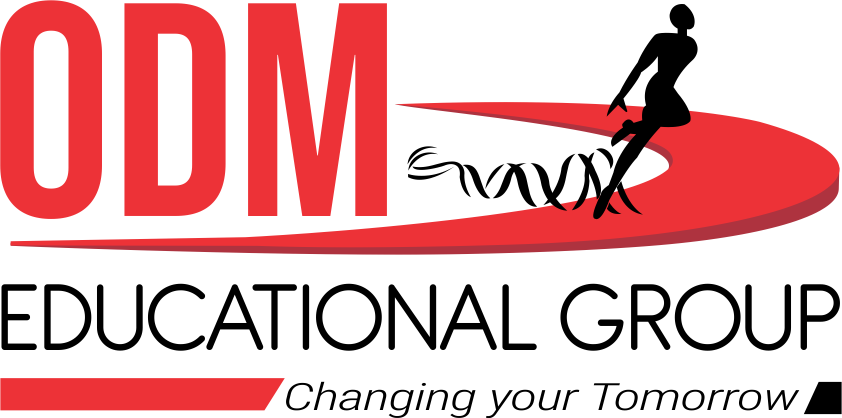 or
XL – XC
ω L – 1/ωC
tan Φ =
tan Φ =
R
R
or
Special Cases:
Case I:  When XL > XC   i.e. ω L > 1/ωC,
               tan Φ = +ve  or Φ is +ve
The current lags behind the  emf by phase angle Φ and the LCR circuit is inductance -  dominated circuit.
Case II:  When XL < XC   i.e. ω L < 1/ωC,
               tan Φ = -ve  or Φ is -ve
The current leads the  emf by phase angle Φ and the LCR circuit is capacitance -  dominated circuit.
Case III:  When XL = XC   i.e. ω L = 1/ωC,
               tan Φ = 0  or Φ is 0°
The current and the  emf are in same phase.  The impedance does not depend on the frequency of the applied emf. LCR circuit behaves like a purely resistive circuit.
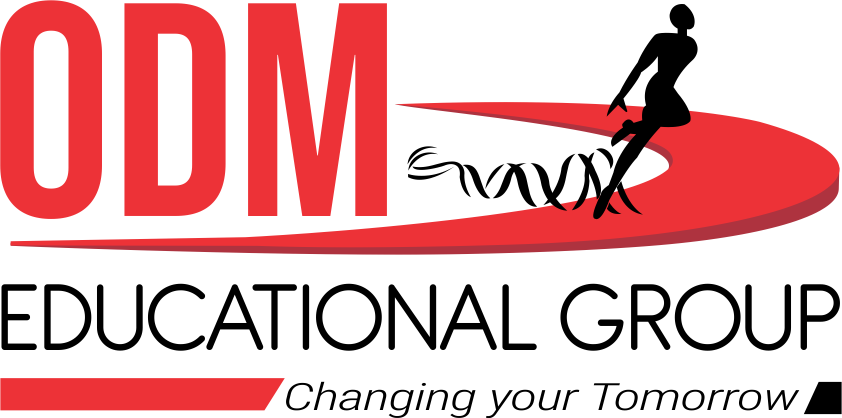 Resonance in AC Circuit with L, C, R:
I0
I0max / √2
0
ω
When XL = XC   i.e. ω L = 1/ωC,   tan Φ = 0  or Φ is 0°   and
Z = √ [R2 + (ω L – 1/ωC)2]   becomes  Zmin = R  and  I0max = E / R
i.e. The impedance offered by the circuit is minimum and the current is maximum.  This condition is called resonant condition of LCR circuit and the frequency is called resonant frequency.
At resonant angular frequency ωr,
ωr L = 1/ωrC  or  ωr  = 1 / √LC  or  fr  = 1 / (2π √LC)
R1 < R2 < R3
I0max
Resonant Curve & Q - Factor:
Band width = 2 ∆ ω
Quality factor (Q – factor) is defined as the ratio of resonant frequency to band width.
R1
Q = ωr / 2 ∆ ω
It can also be defined as the ratio of potential drop across either the inductance or the capacitance to the potential drop across the resistance.
R2
R3
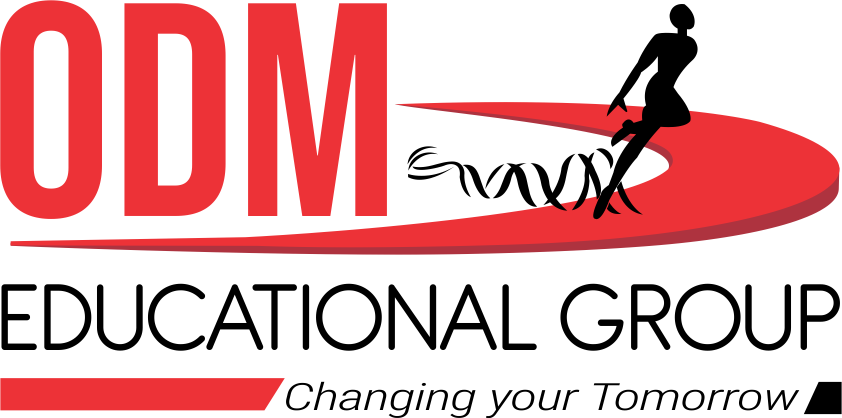 ωr
Q = VL / VR
or   Q = VC / VR
ωr - ∆ ω
ωr + ∆ ω
or   Q = ωr L / R
or   Q = 1 / ωrCR
Power in AC Circuit with L, C, R:
T
0
W = ∫ E0 I0 [sin2 ωt cosΦ + sin ωt cosωt  cosΦ] dt
E  = E0 sin ωt
I  = I0 sin (ωt + Φ)     (where Φ is the phase angle between emf and current)
Instantaneous Power  =  E I
     = E0 I0 sin ωt sin (ωt + Φ) 
     = E0 I0 [sin2 ωt cosΦ + sin ωt cosωt  cosΦ]
If the instantaneous power is assumed to be constant for an infinitesimally small time dt, then the work done is
dW  = E0 I0 [sin2 ωt cosΦ + sin ωt cosωt  cosΦ]
Work done over a complete cycle is
W = E0I0 cos Φ x T / 2
Average Power over a cycle is   Pav  =  W / T
Pav  = (E0I0/ 2) cos Φ
(where cos Φ = R / Z 
                        = R /√ [R2 + (ω L – 1/ωC)2]     is called Power Factor)
Pav  = (E0/√2) (I0/ √2) cos Φ
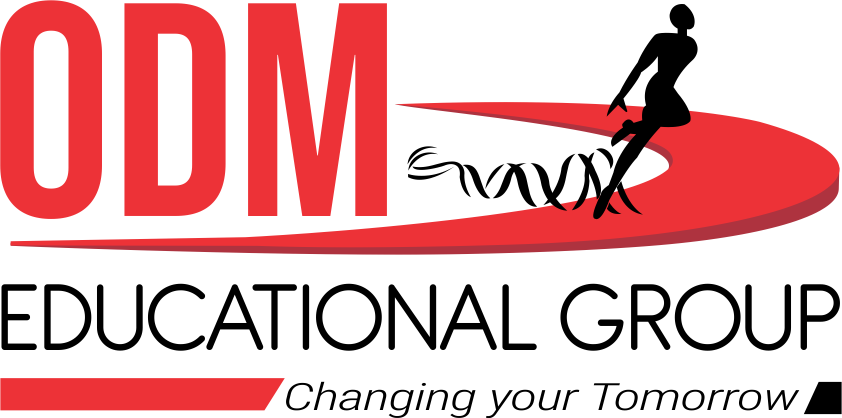 Pav = Ev Iv cos Φ
Wattless Current or Idle Current:
Ev
Iv
Φ
90°
Pav = Ev Iv cos Φ
Power in AC Circuit with R:
In R, current and emf are in phase.
Φ = 0° 
Pav = Ev Iv cos Φ = Ev Iv cos 0°  =  Ev Iv
Iv cos Φ
Iv sin Φ
Power in AC Circuit with L:
In L, current lags behind  emf  by π/2.
Φ = -  π/2
Pav = Ev Iv cos (-π/2) = Ev Iv (0)  =  0
The component Iv cos Φ generates power with Ev.
However, the component  Iv sin Φ does not contribute to power along Ev and hence power generated is zero.  This component of current is called wattless or idle current.
P = Ev Iv sin Φ cos 90° = 0
Power in AC Circuit with C:
In C, current leads emf  by π/2.
Φ = + π/2
Pav = Ev Iv cos (π/2) = Ev Iv (0)  =  0
Note: 
Power (Energy) is not dissipated in Inductor and Capacitor and hence they find a lot of practical applications and in devices using alternating current.
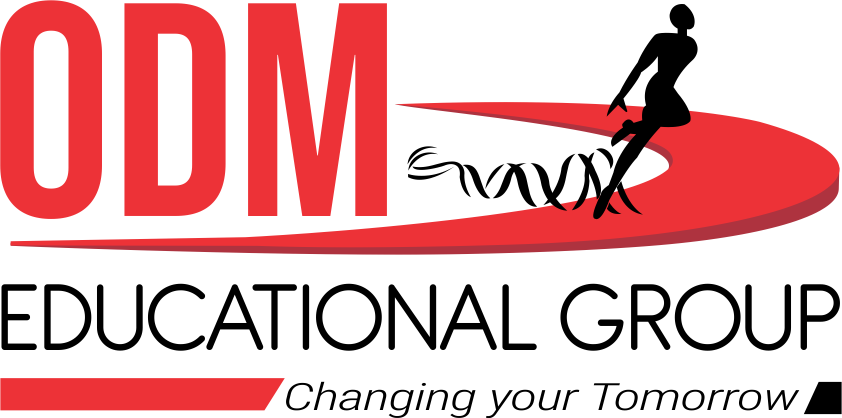 HOME ASSIGNMENT
3.   A  25 W and a 100W bulb are joined in (i) series (ii) parallel and connected to the main. Which   bulb glows brighter?
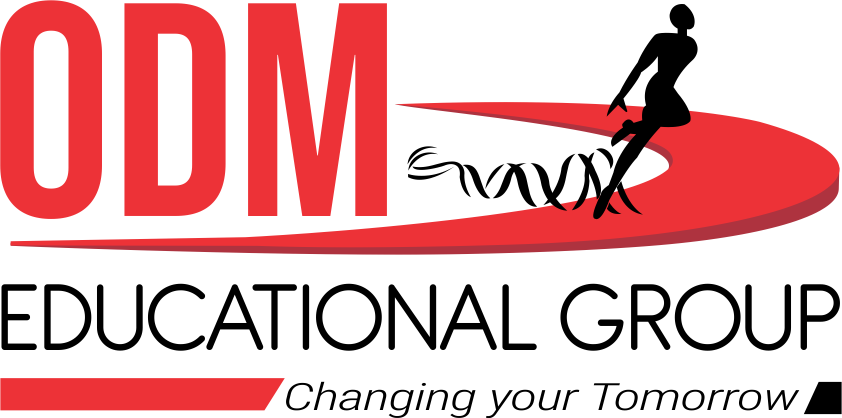 THANKING YOU
ODM EDUCATIONAL GROUP
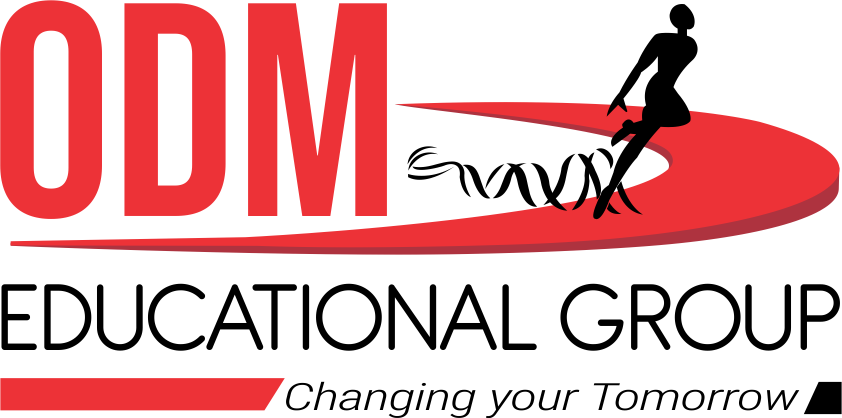